个人简历求职模板





个人简介
姓名：PPTS
出生年月：2016年6月
籍贯：广东省珠海市
身高：180CM
电话：123456789
邮箱：123456789@qq.com
个人简历
教育背景
2009年-2014年
2014年-至今
中山大学
南京大学
教育学学士
教育学硕士
个人简历
个人技能





PHOTOSHOP





PowerPoint



EXCEL


Illustrator


CORELDRAW
个人简历
语言证书
我精通：
① 国语
② 粤语
③ 英语
④ 法语
我获得：
① 全国普通话证书（甲等）
② 英语专业八级证书
个人简历
③ 第十届广东省挑战杯银奖
④ 法语水平考试B2
校园经历
2010年
2011年
2012年
2013年
2014年
获得国家励志奖学金。
组建创业团队。
担任学生会主席。
获得挑战杯省赛银奖。
个人简历
荣获创业比赛一等奖。
社会经历
2013年
2014年
XXXX公司实习
主要工作：
1、设计PPT。
2、跟进市场动态。
3、撰写文案。
XXX公司实习
主要工作：
1、设计PPT。
2、跟进市场动态。
3、撰写文案。
个人简历
自我评价
学习力
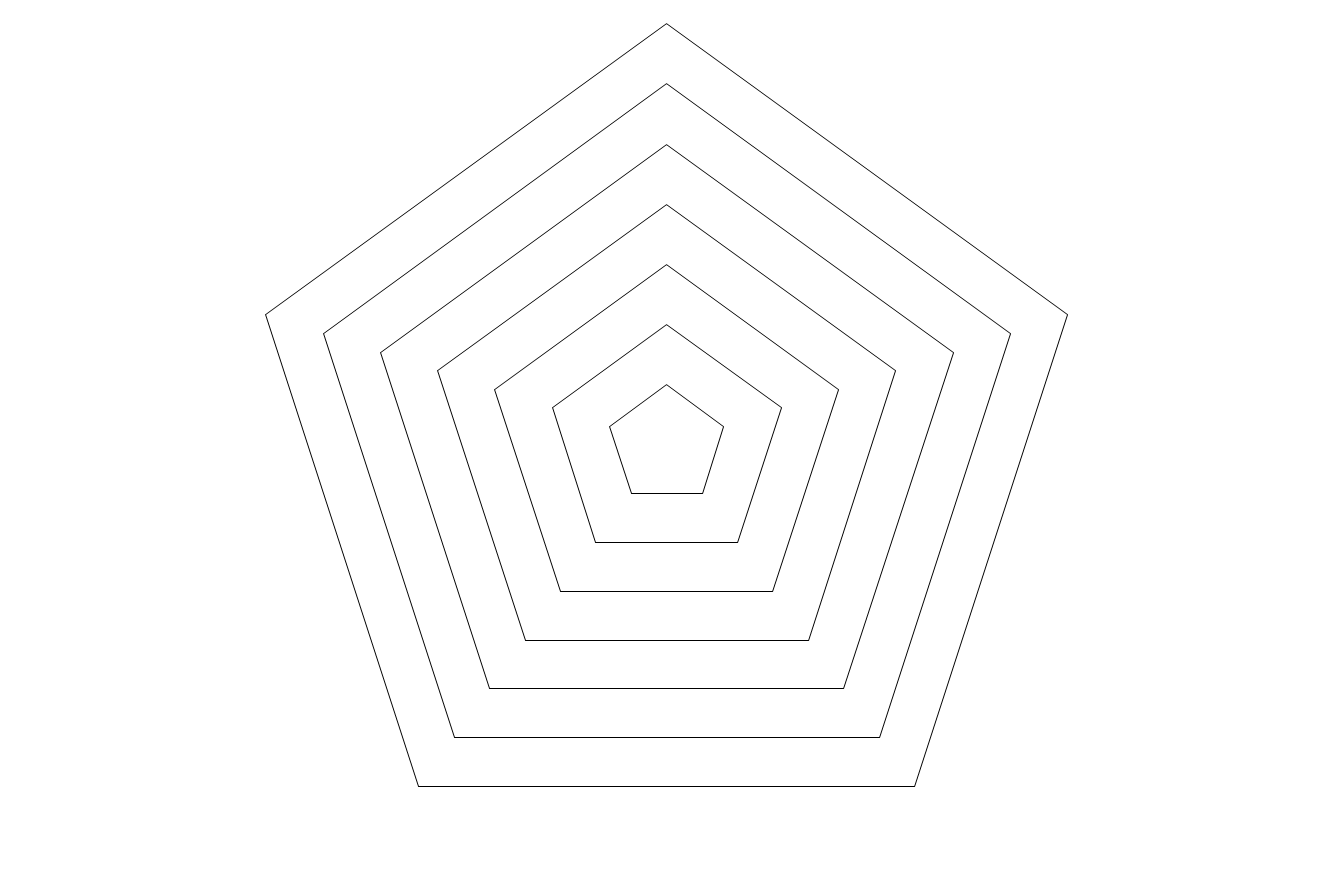 情商
智商
个人简历
忍耐力
幽默度
职业规划
半年
一年
三年
五年
取得教育学硕士学位
在互联网行业立足
能够独立带领部门
个人简历
有自己的创业公司团队
谢谢观赏





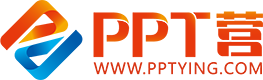 10000+套精品PPT模板全部免费下载
PPT营
www.pptying.com
[Speaker Notes: 模板来自于 https://www.pptying.com    【PPT营】]